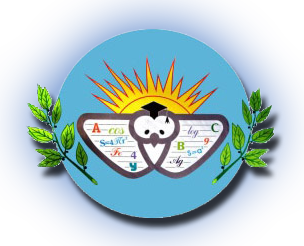 SWOT-анализв воспитательной работе
Вильгельм Ольга Юрьевна, заместитель директора 
БОУ г. Омска «Гимназия №159»
E-mail: mwfka@vk.com
IV в. до н.э.
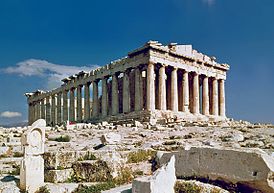 Strengths СИЛЬНЫЕ СТОРОНЫ
Weaknesses
СЛАБЫЕ СТОРОНЫ
Threats
УГРОЗЫ
Opportunities ВОЗМОЖНОСТИ
ЦЕЛЬ АНАЛИЗА
выявить, в чем преуспела школа (ее внутренние сильные стороны) 
выявить слабые стороны, что ещё плохо получается (внутри школы) 
увидеть внешние возможности (то, что есть за стенами школы) 
увидеть внешние угрозы (то, что есть за стенами школы) 
учитывая выше сказанное разработать стратегии действия.
Общий вид матрицы SWOT-анализа
Расширенная матрица SWOT-анализа
Факторы внутренней среды (Прикот О.Г.)
образовательные программы, реализуемые в организации; 
результативность работы образовательной организации; 
инновационный потенциал; 
кадровое обеспечение и контингент учащихся; 
финансово-хозяйственная и внебюджетная деятельность; 
материально-техническая база учреждения и условия образовательного процесса; 
сетевое взаимодействие с организациями системы образования, службами и социальными партнерами; 
рейтинговое положение образовательной организации в городской (районной, региональной) системах образования; 
участие образовательной организации в профессиональных конкурсах, 
международных, федеральных и региональных программах; 
сформированность информационного пространства образовательной организации
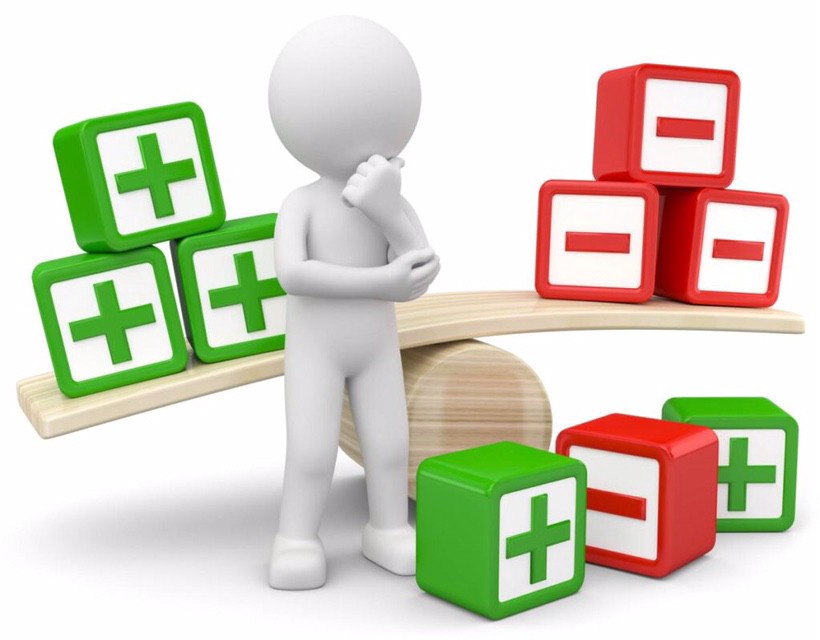 Сильные и слабые стороны – это факторы внутренней среды, они подконтрольны образовательной организации.
Сильные стороны - фактические конкурентные преимущества (отличающие компетенции) образовательной организации, дающие ей дополнительные возможности: большой опыт, передовые педагогические технологии, высококвалифицированный педагогический состав, современная материально-техническая база, положительный имидж и репутация и т.д. 
Слабые стороны – это ресурсы (компетенции), которые отсутствуют в должной мере, по сравнению с другими организациями, либо препятствуют достижению поставленных целей.
Шаблон матрица SWOT-анализа
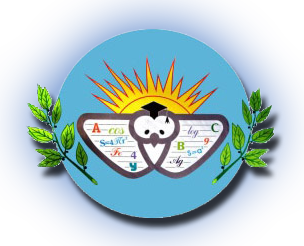 SWOT-анализв воспитательной работе
Вильгельм Ольга Юрьевна, заместитель директора 
БОУ г. Омска «Гимназия №159»
E-mail: mwfka@vk.com